Humánní geografie
Cvičení 1
K organizaci
Mgr. Michaela Kousalová a Mgr. Lucia Ester Hámorová 
3 seminární skupiny
primárně účast ve své seminární skupině
když bude nutné napsat mail
povolené 2 neomluvené absence (jakákoliv další musí být omluvena v ISu)
cvičení musí být odevzdáno i přes absenci na hodině
dotazy na hodině, emailem, v MS Teams nebo osobně (najdete nás v místnosti 02009)
cvičení 28. listopadu NEBUDE !!!
Jak to bude s cvičeními?
všechny náležitosti cvičení (viz další slide)
odevzdání do následující středy 23:59 do příslušné odevzdávárny 
max 1 oprava na každé cvičení 
týden na opravu
speciální odevzdávárna na opravy 
gramatika, formátování a citace (viz dokument v IS) 
nástroje AI také citovat (!!!)
odevzdávat ve wordu 
diskuse nad cvičením vždy následující hodinu s příslušnou cvičící
NÁLEŽITOSTI CVIČENÍ
hlavička – jméno, UČO, obor atd. 
zadání cvičení – v jazyku práce
vypracování 
vaše zpracování zadání
tabulky (popis NAD), obrázky a grafy (popis POD)
závěr 
vždy minimálně 0,5 strany textu (když nebude zadáno jinak) – když nebude splněno, automaticky vracíme na opravu
popis dat není interpretace !!!
zdroje
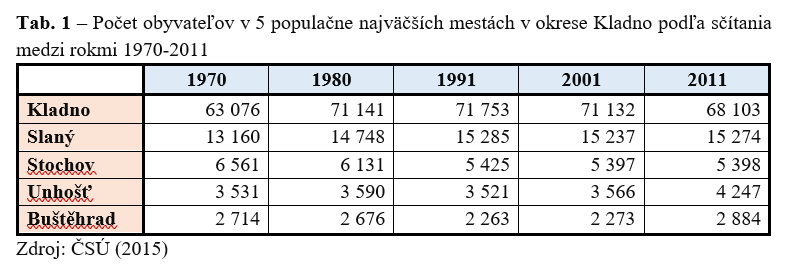 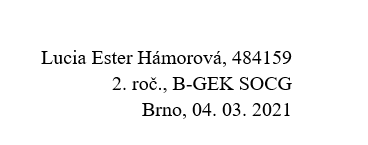 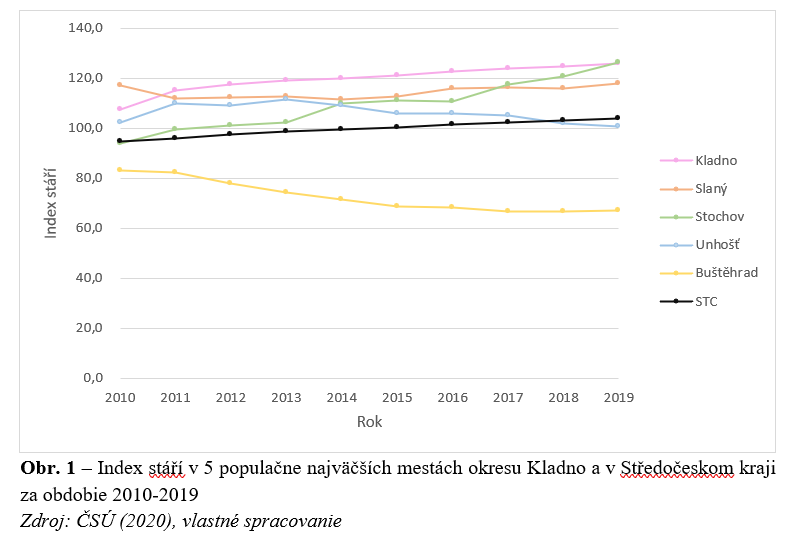 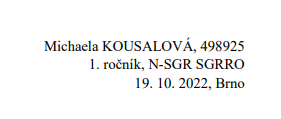 Zadání prvního cvičení
Na mapě většího města s hromadnou dopravou si vyberte 4 zastávky MHD v různých částech města (ideálně tak, aby nebyly v jedné linii). Vyneste je do podkladové mapy (např. pomocí GoogleMaps) a poté i schematicky na list papíru (nebo „nakreslete“ přímo ve wordu/malování). Propojte zastávky liniemi a doplňte je normalizovanou kilometrickou vzdáleností (nejkratší vzdálenost označte 1, ostatní jako její násobky - trojčlenka). Stejné schéma vytvořte také pro:
časovou vzdálenost bodů při využití MHD, chůze nebo auta (v minutách)
finanční vzdálenost při využití MHD (v Kč)
počet spojů mezi jednotlivými body (v čase mezi 13-15h v pracovní den) 
Vypracování bude obsahovat 1 mapu a 4 schémata – vše bude okomentováno!
odevzdání do středy 9. října do 23:59 do příslušné odevzdávárny
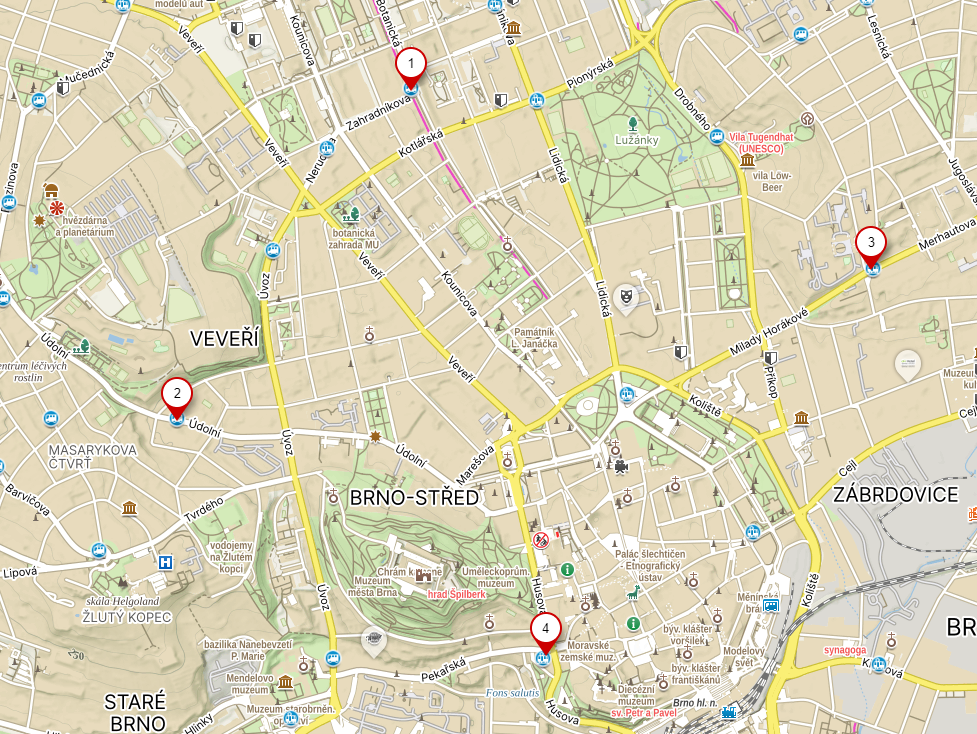 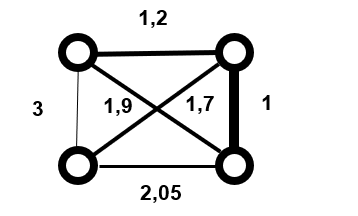 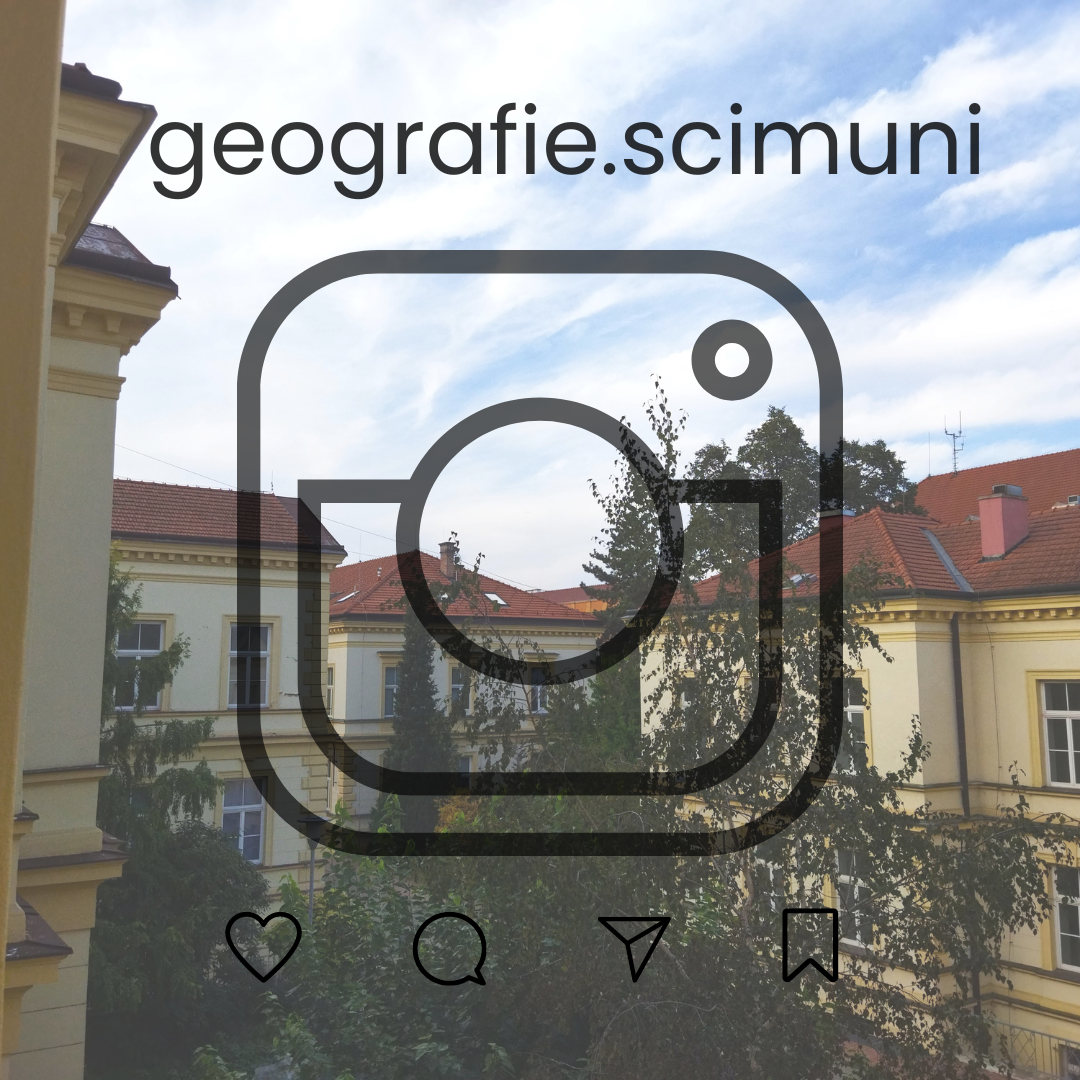